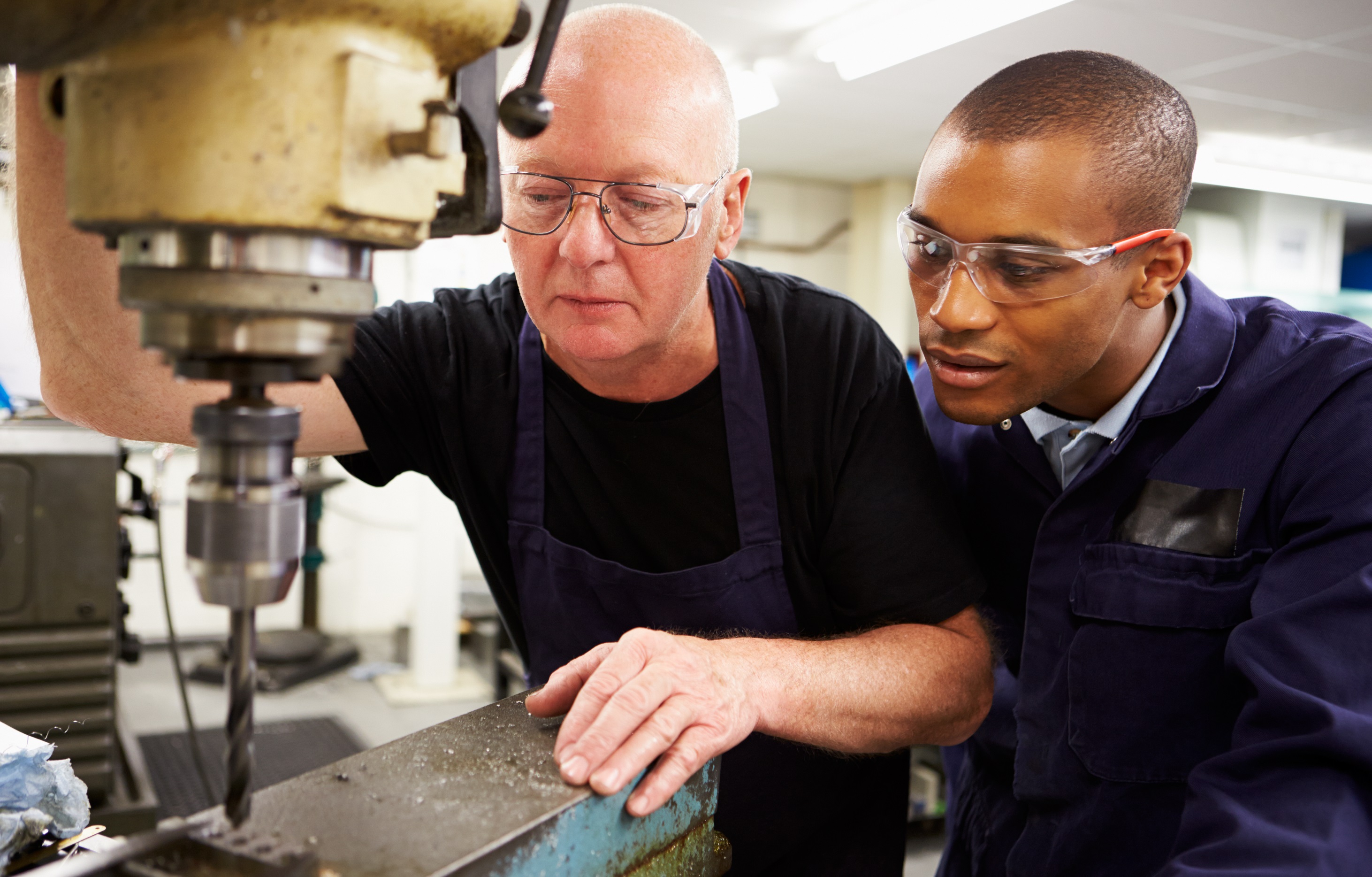 Registered Apprenticeship andMinnesota Apprenticeship Initiative
LaRohn Latimer| Labor and Industry
Leslie Philmon| Labor and Industry
Carrie Fink| Employment and Economic Development
Dispelling Myths of Registered Apprenticeship
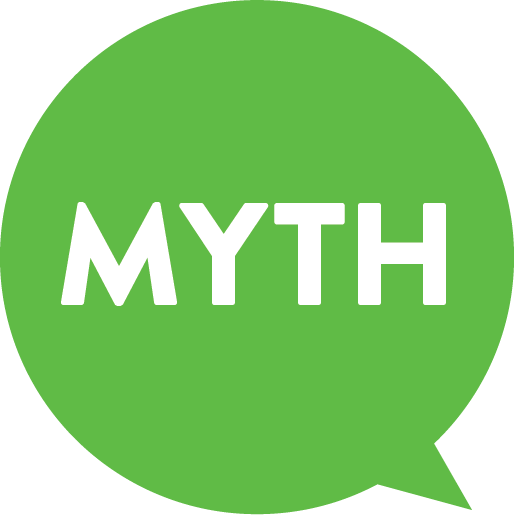 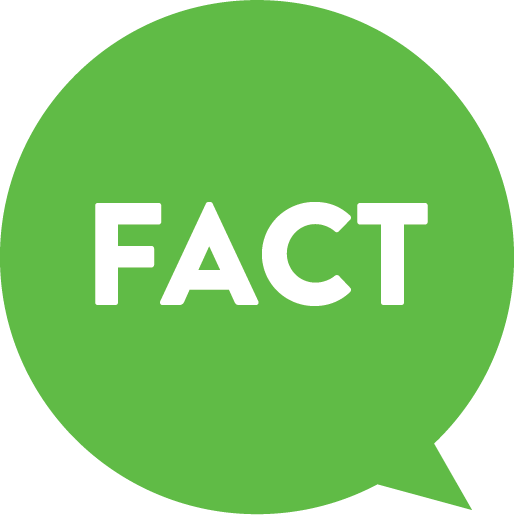 Registered apprenticeship programs are only in Minnesota’s metro area
Registered apprenticeship programs are operating throughout the state
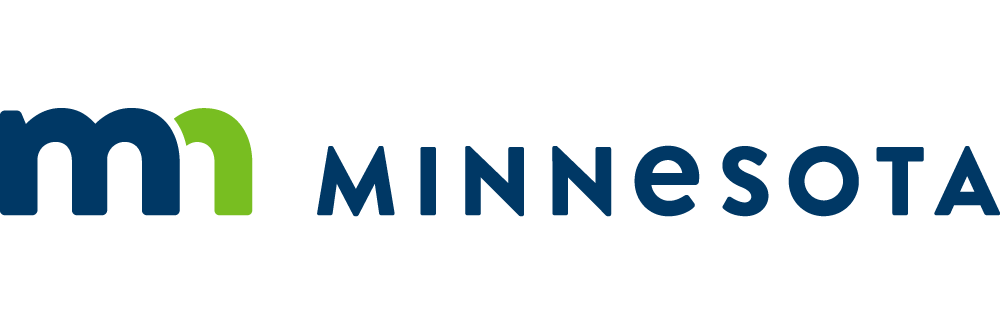 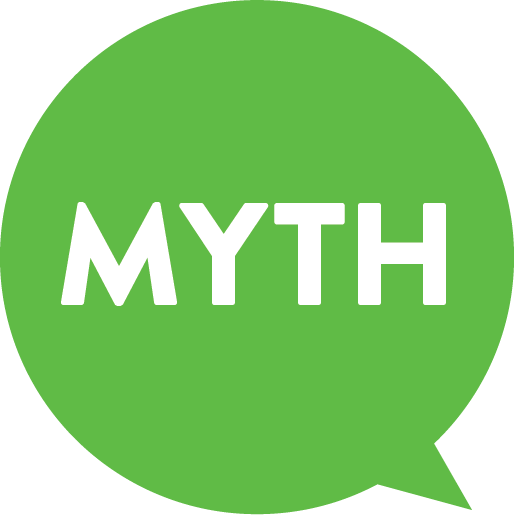 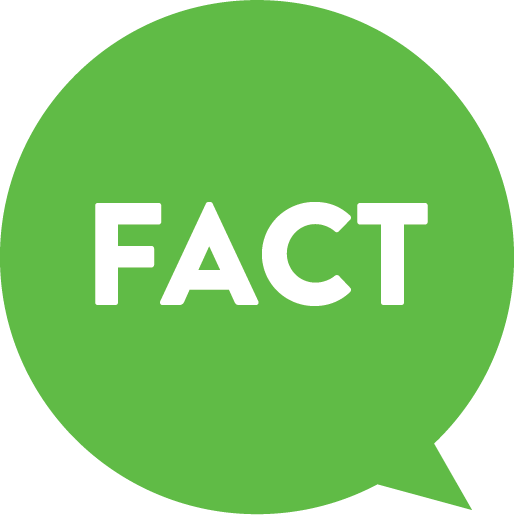 Registered apprenticeship programs are just for large companies
Employers large and small are sponsors for apprenticeship programs, dictated by the needs of each company
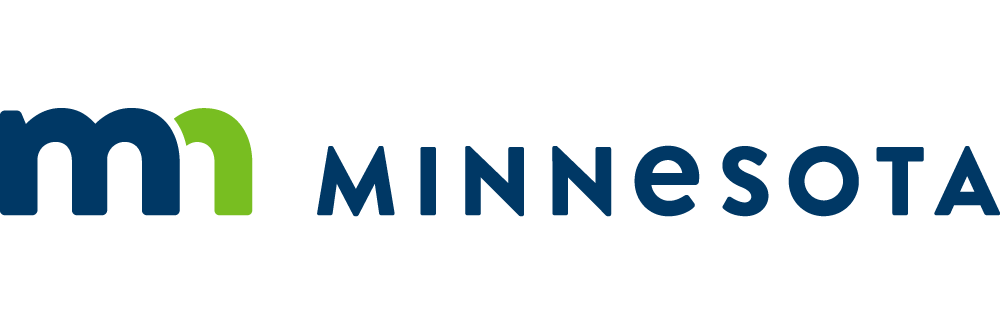 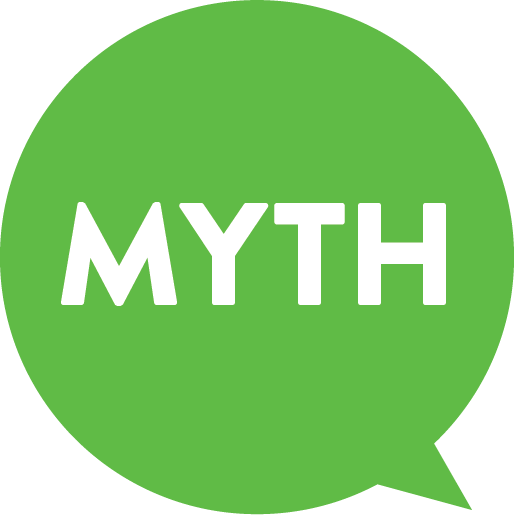 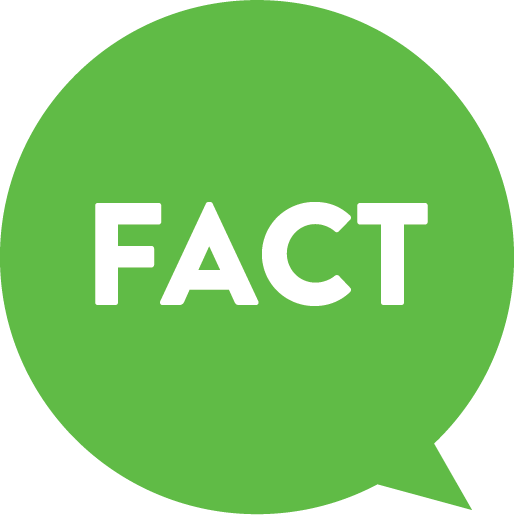 Registered apprentices will get trained and then leave the company
Registered apprenticeship programs have proven to help reduce turnover and increase employee productivity
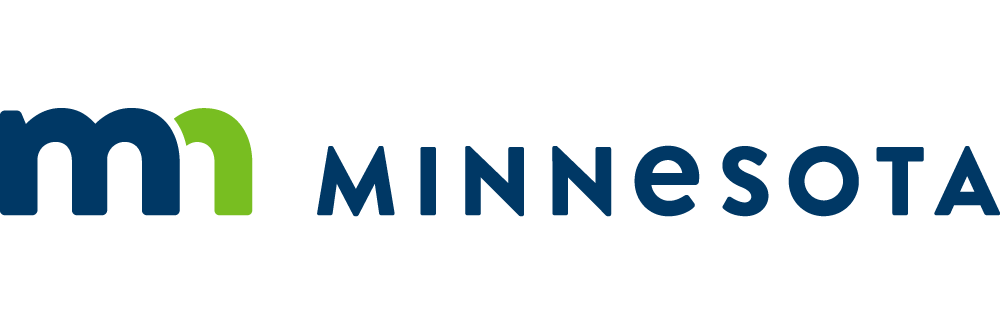 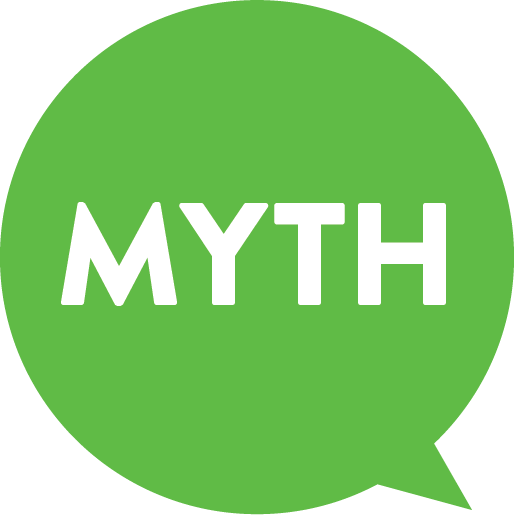 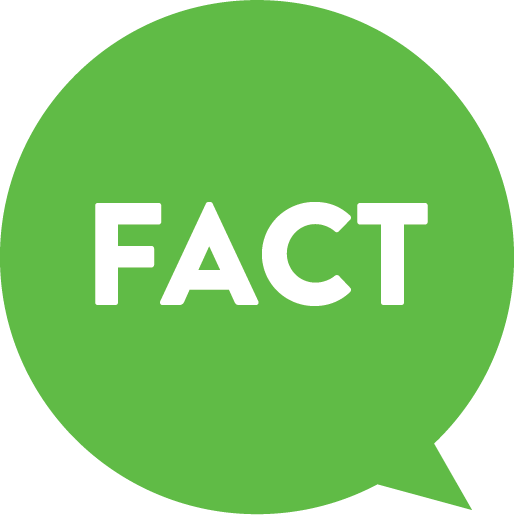 All registered apprenticeship programs involve unions
Some registered apprenticeship programs involve unions
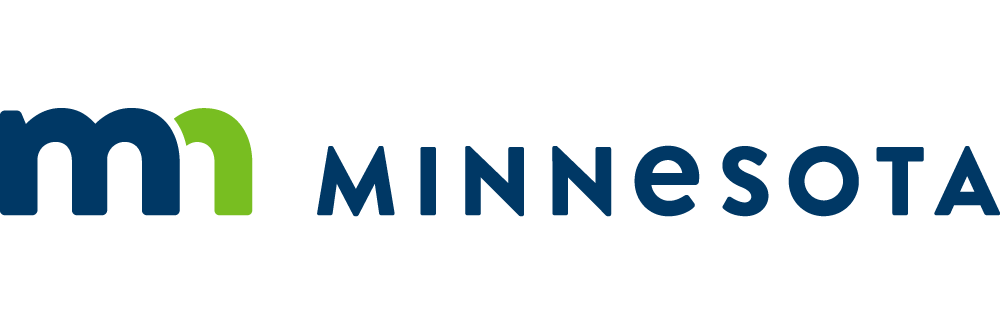 Benefits for Business
Highly-skilled employees
Reduced turnover costs
Higher productivity
More diverse workforce
Benefits for Workers
Increased skills	
Higher wages
National credential
Career advancement
Benefits for Workforce and Education Groups
Proven model to help job seekers immediately start working, increase skills and earnings
Effective strategy to connect with employers in diverse fields and to use as part of industry sector strategies
Work Processes – a description of on-the-job training (min. 2,000 hours)
Employment with sponsoring employer
Registered Apprenticeship Requirements
Related Technical Education – a description of the coursework the apprentice will complete (144 hours)
Safety Training = 50 hours
Progressive Wage Schedule
MAI Grant Goals
Support expansion of quality and innovative Registered Apprenticeship training programs to employers, workers and other key stakeholders.
Align Registered Apprenticeship with post-secondary education institutions and workforce investment systems through innovative partnerships.
Encourage employers to develop and offer Registered Apprenticeship opportunities.
Utilize strategies that offer Registered Apprenticeship for all American workers, particularly those populations currently underrepresented in apprenticeship.
Support high-growth occupations and industries where employers are using H-1B visas to hire international workers.
MAI Grant Details
Dates: 10/1/2015-9/30/2020
Fiscal Agent: DEED
Funding: $5,000,000
Leveraged Resources: $100,000,000 (State System and Employer Contributions)
Registered Apprentices Served: 1,000 (814 DOL funded, 186 self-funded)
Registered Apprenticeship Programs: 30
MAI Industries and Occupations
Advanced Manufacturing
CNC Machinist, Maintenance Technician, Food Quality Safety, Laser, Welding, Maskers, Rackers, Platers, Customer Service Engineer, Industrial Specialist for Process, Technology, Mechatronics, Automation Expert, Line Supervisor, Production Manager
Agriculture
Sow Farm Managers, Nursery Finish Managers
Health Care
Medical Assistant, Health Support Specialist, Community Health Specialist, Certified Nursing Assistant with specialties in dementia, Advanced and Assistant Mentor, LPM to BSN, BSN to Perioperative Nursing Specialty, RN, LPN
Information Technology
Software Developer, Security Analyst, Support Desk Specialist, Network Systems Engineer, Voice Systems Engineer, IT Manager
Transportation
Auto Technician, Auto Collision Repair, Diesel Mechanic, Ford Asset Mechanic, Maintenance Mechanic
MAI Grant Reimbursable Activities
MAI employers are eligible for reimbursement after the apprentice has successfully completed his or her first 90 days in the program. Employers can receive up to $5,000 per apprentice for the following activities:
Apprenticeship supplies and materials
Off-set related instruction costs
Establish employer registered apprenticeship infrastructure
MAI Next Steps
Download the application at https://www.dli.mn.gov/aai.asp
Email completed application to MAI.Grants@state.mn.us
MAI team will assess occupations and follow up with you about registered apprenticeship program development and grant availability 
Employers should submit an application when they’re ready to begin program development within 30 days
MAI Contact Information
Registered Apprenticeship:
Larohn.Latimer@state.mn.us – 651-284-5223
Leslie.Philmon@state.mn.us – 651-284-5330
MAI Grant:
Carrie.Fink@state.mn.us – 651-259-7252
http://www.dli.mn.gov/aai.asp